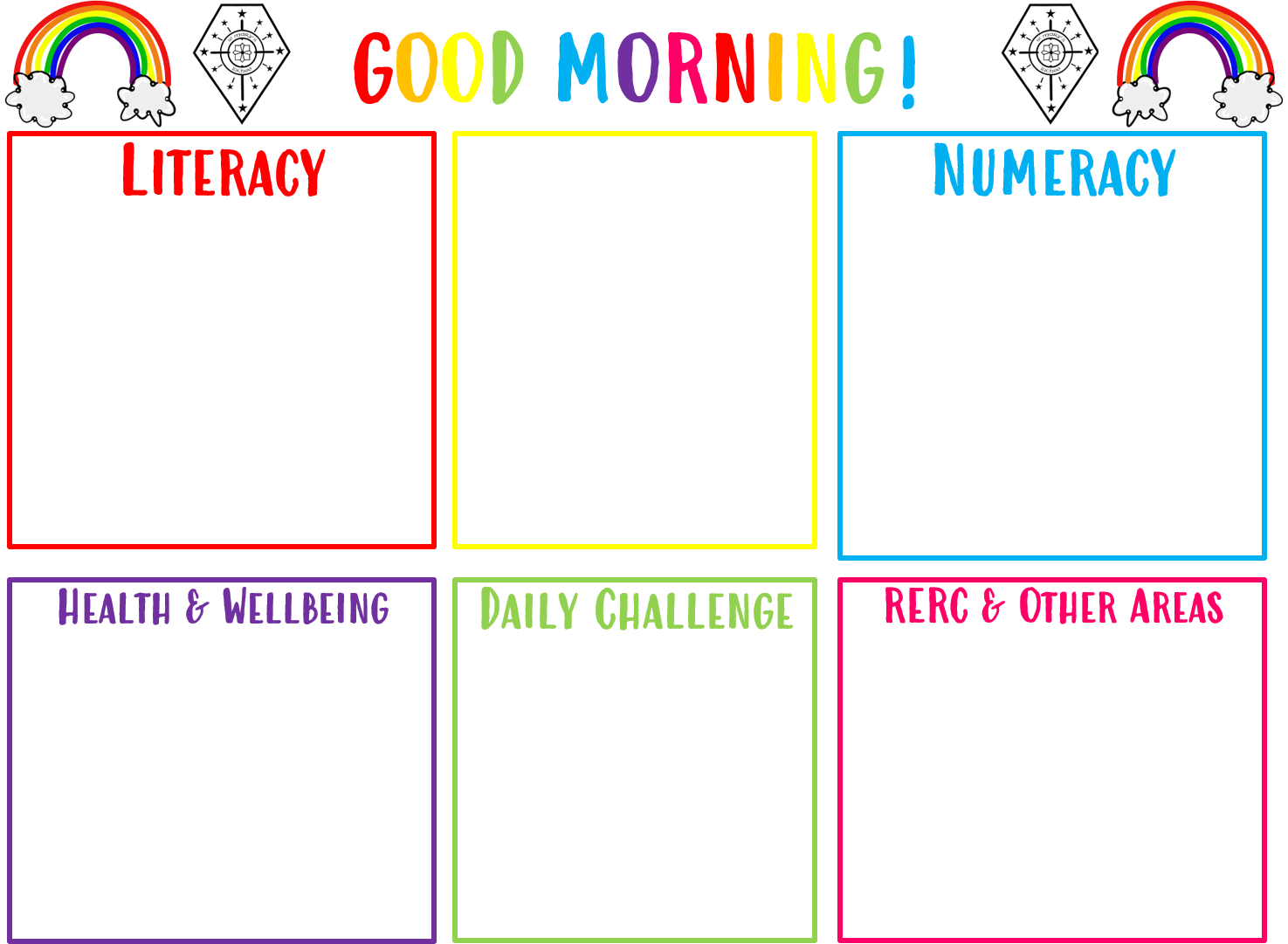 Multiplying
Multiplication is counting equal sets.


Practise counting in 2’s

                                          2      4     6     8     10    12    14    16    18    20 


Can you count in 10’s?
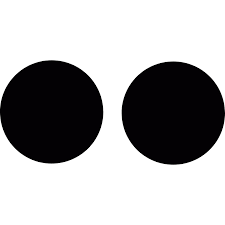 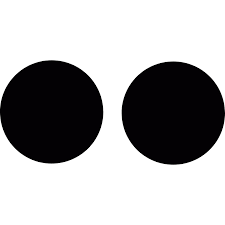 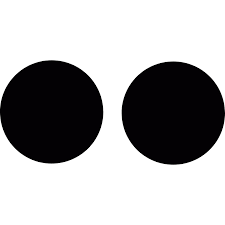 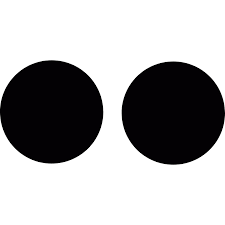 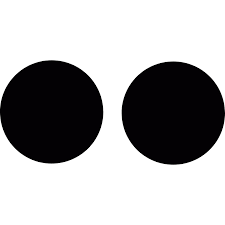 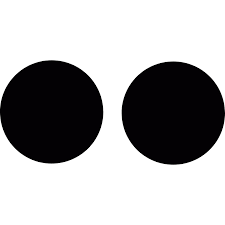 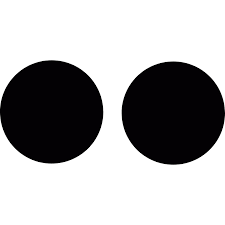 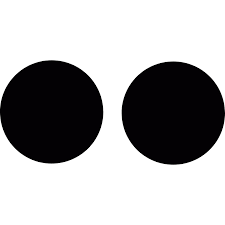 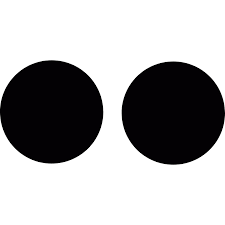 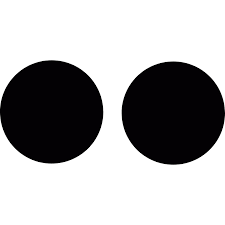 Multiplying
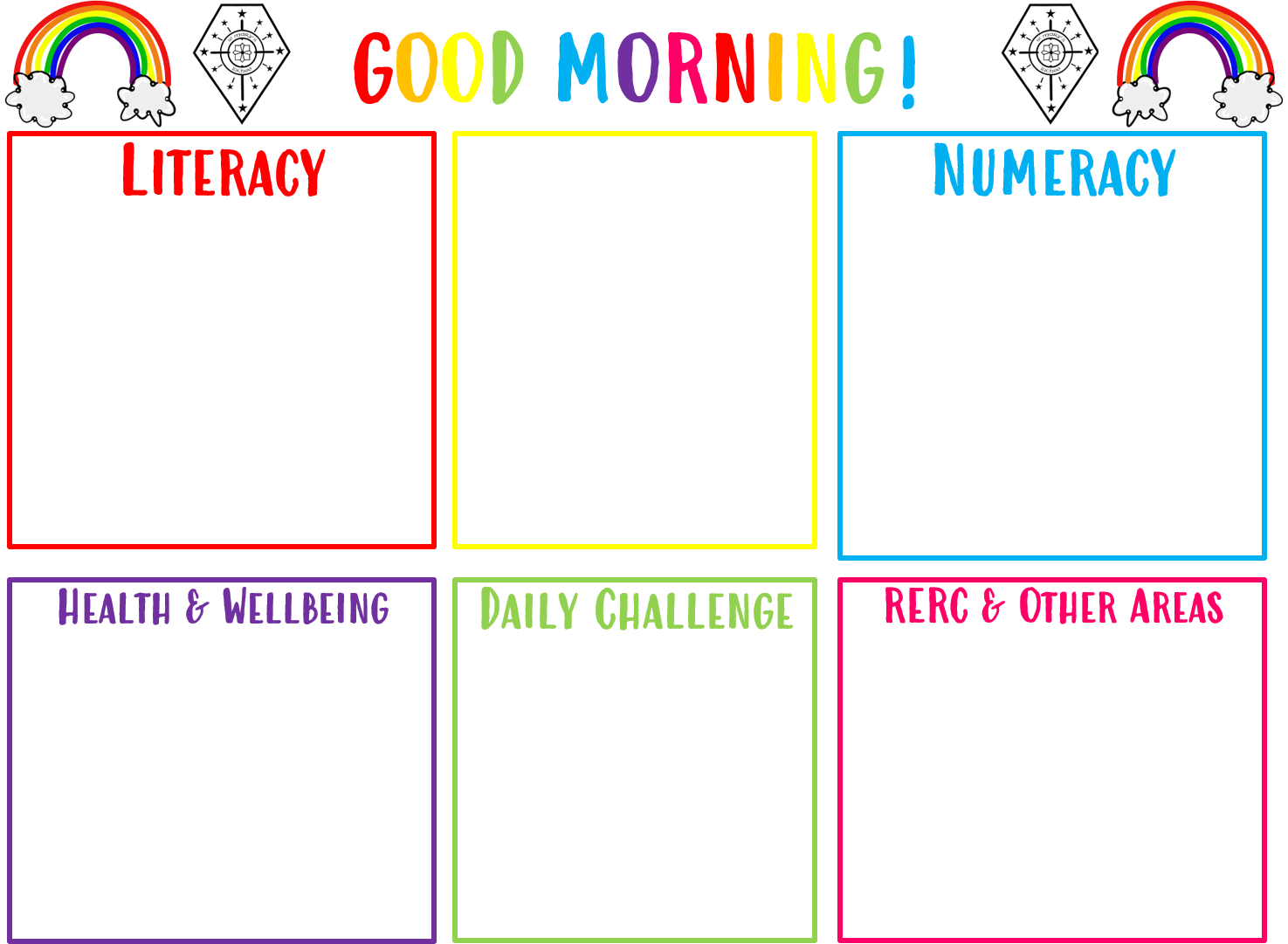 Using objects from your home such as lego pieces, cereal hoops, crayons. Can you split them into equal groups. For example 3 sets of 2












Continue with more examples and complete the worksheet.
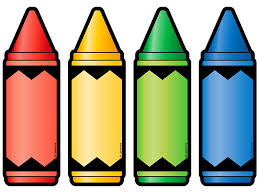 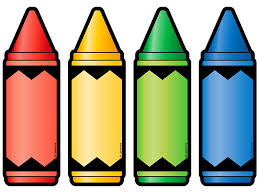 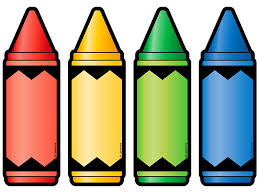